1st Substantial Amendment to CDBG-Mitigation Action Plan Public Hearing
July 12, 2023
St. Croix, University of the Virgin Islands (UVI) Great Hall 
5:30 – 7:30PM
July 19, 2023
St. Thomas, UVI Administration & Conference Center  
5:30 – 7:30PM
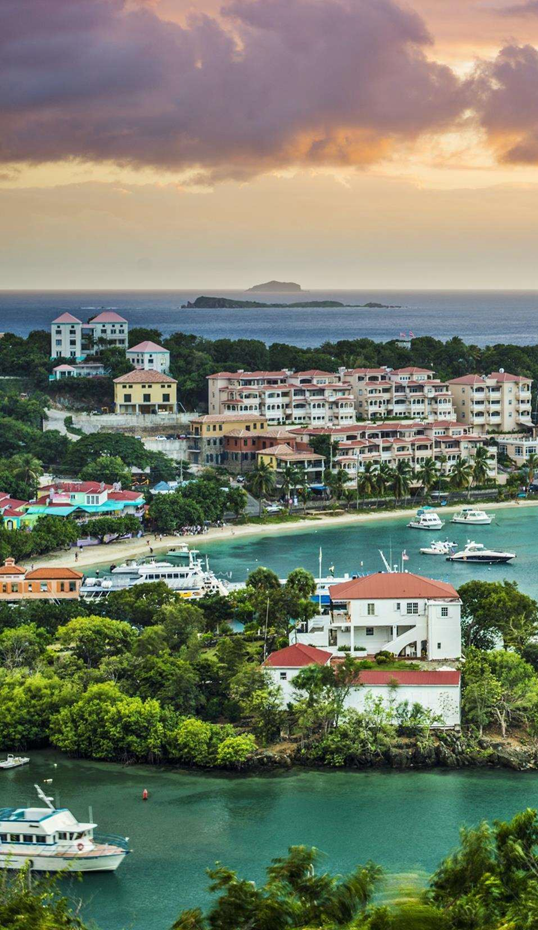 Presenters
Monee Edwards
VIHFA, Public Information Officer

Ann Hanley
VIHFA, DR Director of Programs

Anne-Marie Williams
VIHFA, Infrastructure Program Specialists 

Odari Thomas
VIHFA, DR Staff Engineer
2
2
Public Hearing Goals
Provide the community an opportunity to:

LEARN
Mitigation 
Eligibility Requirements
Action Plan Amendment
Covered Projects

ASK 
Questions and provide input regarding the proposed substantial amendment

PUBLIC INPUT PROCESS:
Verbal comments are encouraged at the end of the presentation; comments will be accepted here at the hearing or in writing. 

Written comments can be sent to the following address:
Email: media@vihfa.gov
Please label your comments: Substantial Amendment 1 – CDBG -MIT Action Plan
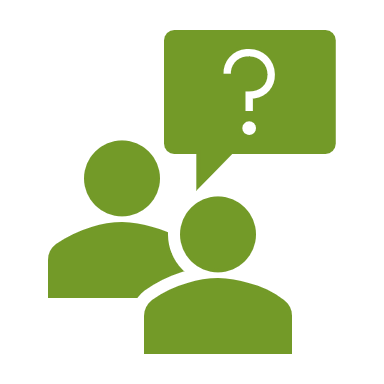 3
3
CDBG-MIT
4
Mitigation Activity, Definition
Activities that increase resilience to disasters and eliminate long-term risk of loss of life, injury, damage to and loss of property, and suffering and hardship by lessening the impact of future disasters.
* CDBG-MIT requirements are established in 84 FR 45838 (CDBG-MIT Main Notice) and 85 FR 2676.
5
CDBG-MIT Activity Requirements
1
2
3
4
* Additional criteria for Cover Projects
6
Mitigation Needs Assessment (MNA)
U.S. 2019 Virgin Islands Hazard Mitigation Plan  

Territory’s approved Hazard Mitigation Plan

Incorporated into the CDBG-MIT Action Plan

Identifies 7 critical Services Areas or Community Lifelines
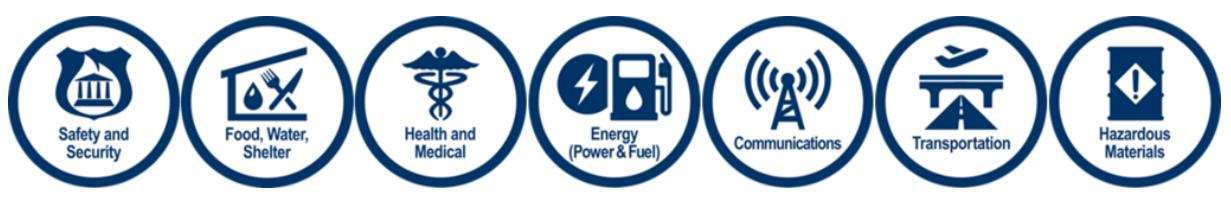 7
CDBG-MIT National Objectives
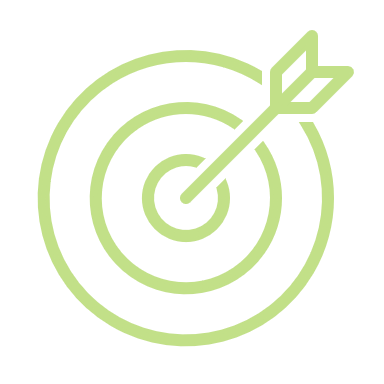 Demonstrate or Consistent with1:

Low-to-Moderate Income (LMI)
50% of grant funds shall benefit the most impacted and distressed (MID) areas.
Urgent Need Mitigation (UNM)
Address current and future risks identified in MNA. 
Result in measurable and verifiable reduction in the risk of loss of life and property. 
Ability to operate for the useful life of the project  
Consistent with other mitigation activities that will be carried out
1Main Notice , Section V.a.13.a.b.c.d.e.f.
8
CDBG-MIT FUNDS
Strategic activities to minimize, mitigate or eliminate risks and reduce losses from future disasters.

An opportunity to improve local planning protocols and procedures in the Territory.
9
MIT Project Considerations
Lifelines
LMI
Mitigation
How will the project support a Community Lifeline during a hazard event?
Does the Project Benefit
LMI Population?
What hazard(s) will the project mitigate and how will it mitigate?
Does the recipient have the capacity to implement the project?
Will additional funding be required to maintain the project over the full project life?
Does the benefit outweigh the cost over the life of the project?
v
Benefit Cost
Implementation
Sustainability
10
Activity Allocation
Expenditure Timelines:
              50% 		6 years ( 2029)
	  100% 	12 years (2035)
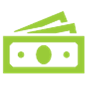 11
11
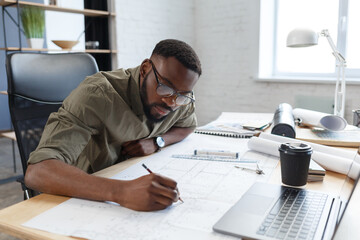 CDBG-MIT Action Plan (MIT-AP) Amendment
12
Substantial Amendment
Details the proposed use of all funds
13
Covered Projects, Definition
An infrastructure project having a total project cost of $100 Million or more, with at least $50 Million of CDBG funds (regardless of source).
All new Infrastructure Covered Projects trigger a Substantial Amendment.
14
CDBG-MIT 
COVERED PROJECTS
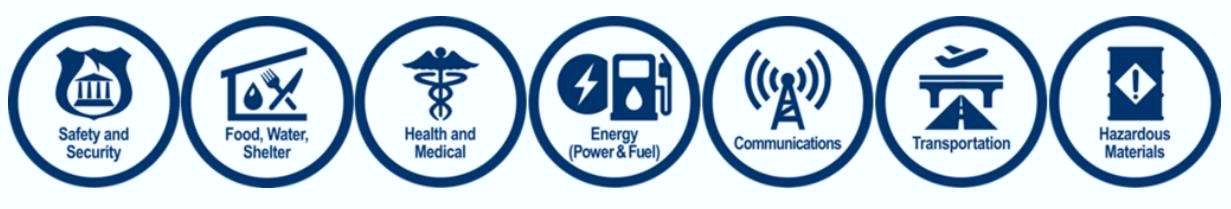 Identified as Critical Services and Community Lifelines in the 2019 – Update U.S. Virgin Islands Hazard Mitigation Plan.
15
Additional Criteria: Cover Project
Main Notice: Section V.A.13.b Additional criteria for Covered Projects
16
Benefit Cost Analysis (BCA) Types
BCA result must be greater than 1 .00
1.   FEMA-BCA 

2.   Non-FEMA BCA
BCA is completed or in progress by another Federal Agency
It addresses a non-correctable flaw in the FEMA-approved methodology
It proposes a new approach that is unavailable using the FEMA BCA Toolkit.
 3.  Alternative demonstration of benefits
Project must serve LMI persons or other persons that are less able to mitigate risks or respond to and recover from disasters 
Alternately, BCA less than 1  must demonstrate unique and concrete benefits for LMI persons
17
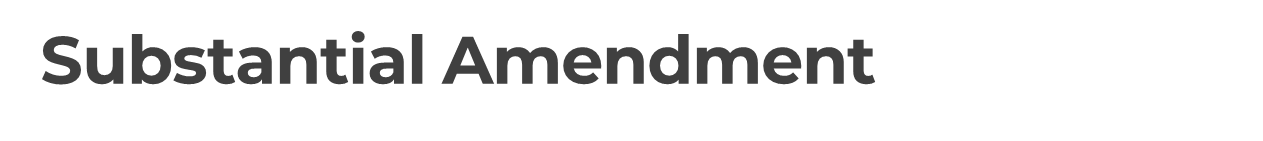 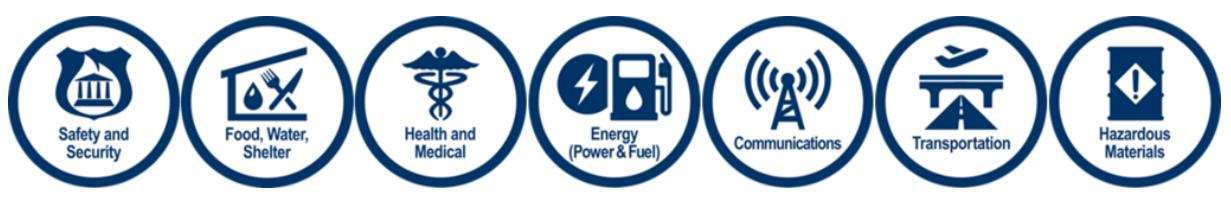 Energy Lifeline  
Purpose is to mitigate and solidify the efficiency of long-term operation management of the utility’s fuel supply critical to its power generation. Thereby increase, reliability and efficient generation.
18
18
Current Threats to Energy Lifeline
Fuel Insecurity
Unreliability
High Fuel Costs
Lack of Redundancy
19
Covered Project
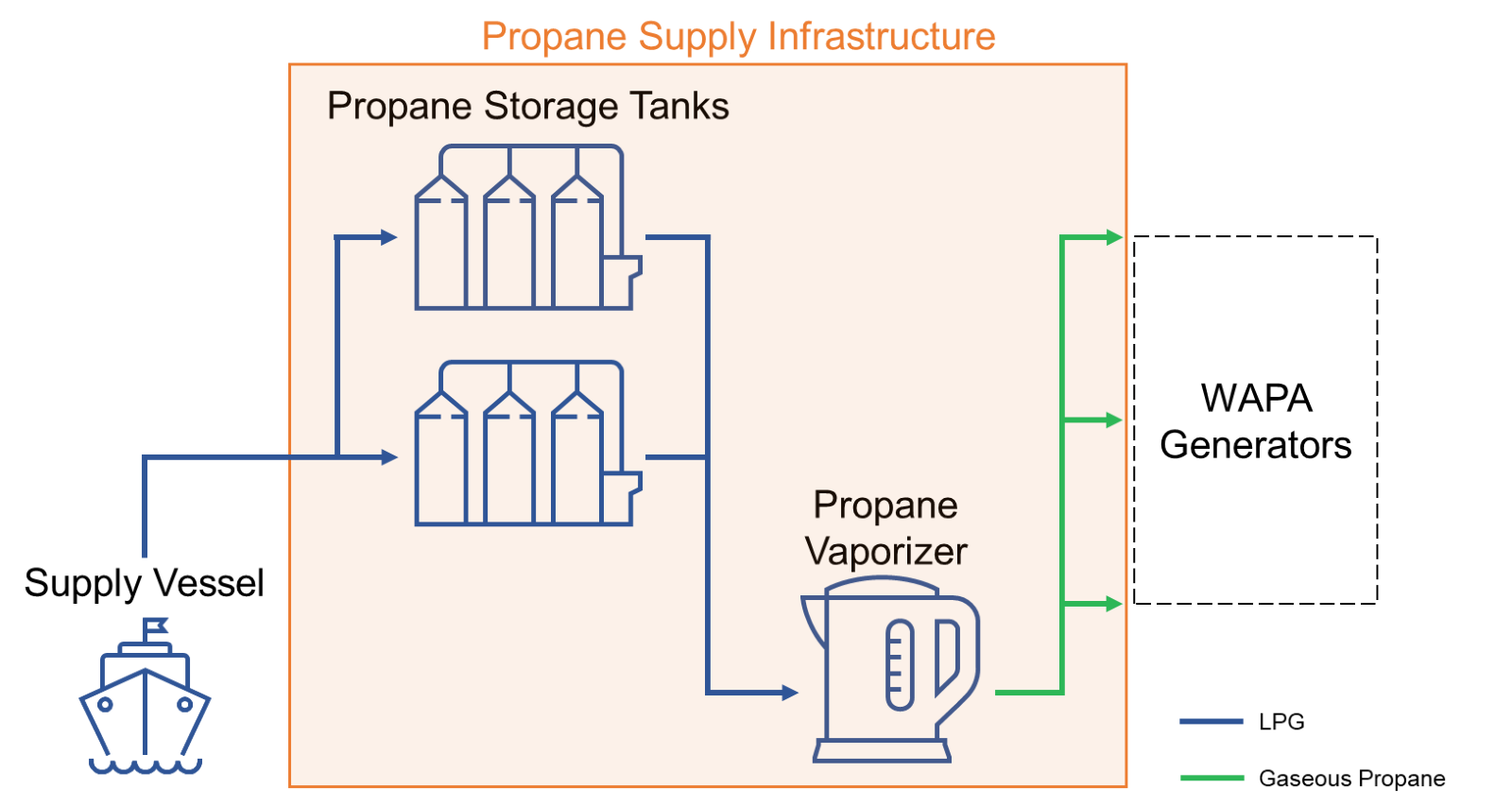 20
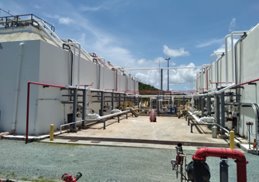 What Are We Getting?
Ownership of all propane (LPG) supply infrastructure on St. Thomas and St. Croix.
Onshore
Storage tanks
Steam system (boilers)
Piping
Truck Rack
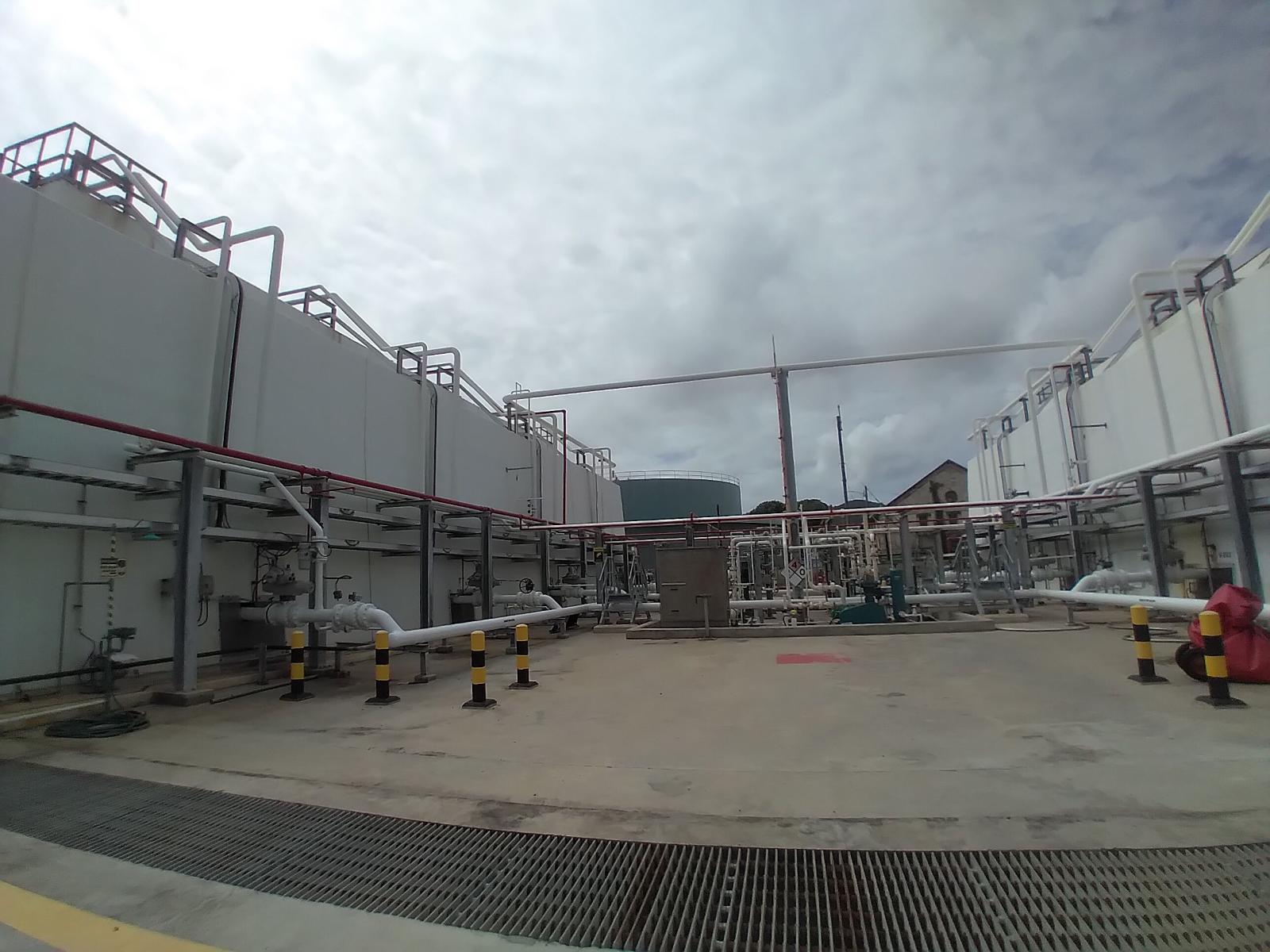 Offshore
Mooring buoy
Breasting and mooring dolphins
Firewater Pumps

20-Year Useful Life
21
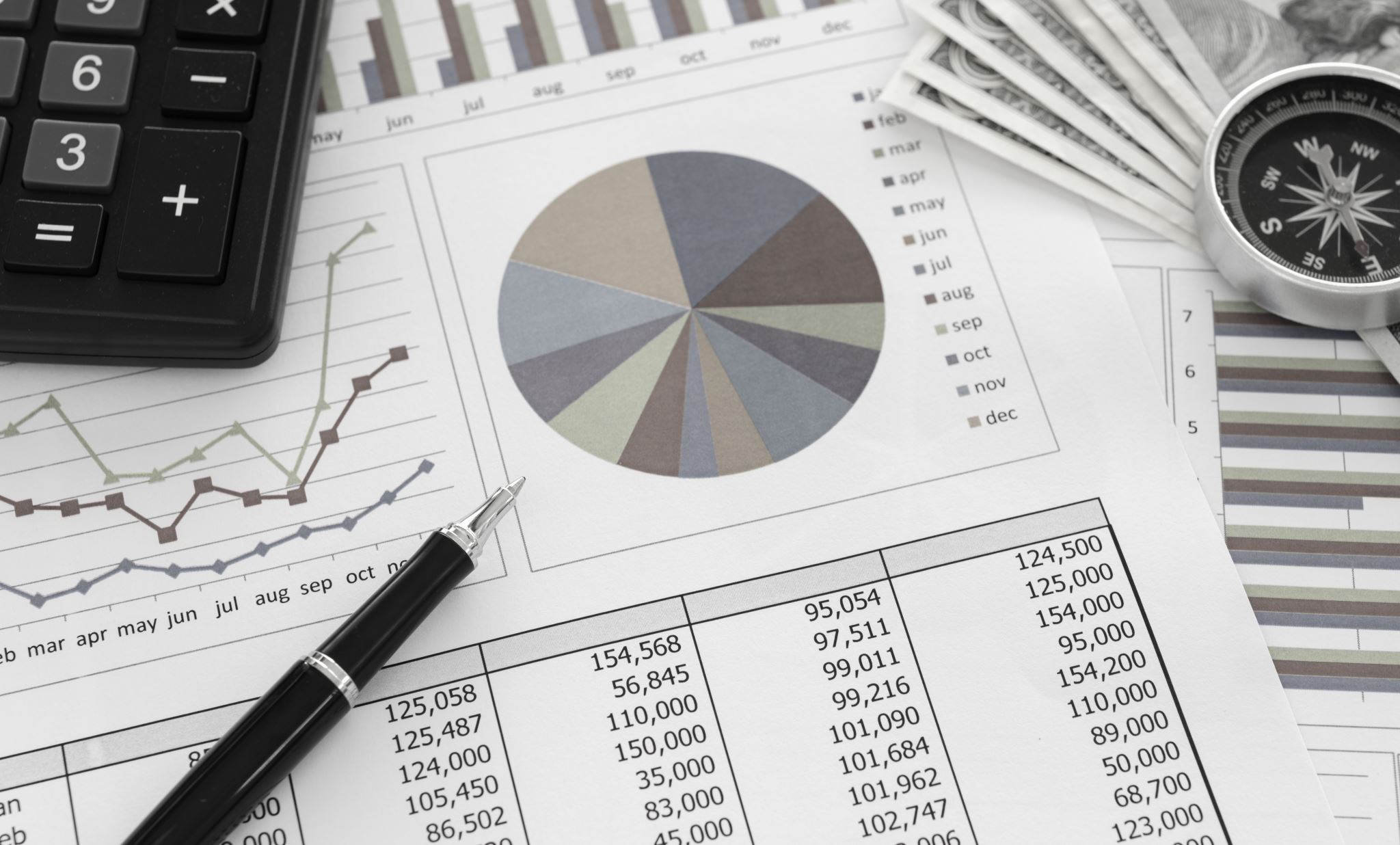 Project Cost - $145,000,000
22
Project Benefits
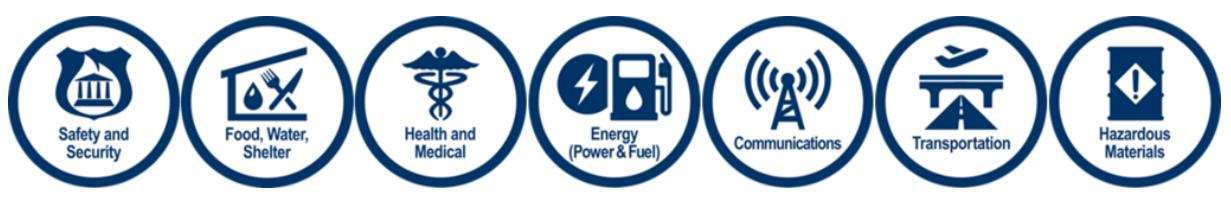 VITOL Acquisition  
Ownership of the Propane Supply Infrastructure Mitigates Risk to the Energy Lifeline
As a Community Lifeline, the supply of propane is critical for WAPA to generate electricity and produce potable water.
23
Should We Do It?
BCA
BENEFIT COST SUMMARY
Pre-Mitigation Impact 
(Diesel availability)
 Territorial Annual Fuel Cost - $88,200,000

Post-Mitigation Impact 
(LPG & Diesel Availability)
Territorial Annual Fuel Cost (District-wide) - $38,200,000
24
Is It A Fit For MIT?
25
Is It A Fit For MIT?
26
Will It Work?
Resilient fuel capacity
Operations and maintenance*
Limited moving equipment
Forecasted O&M budget for remainder of useful life to aid planning
3rd-party operator to operate and maintain facility
* Operations and maintenance costs are not eligible for CDBG-MIT funding
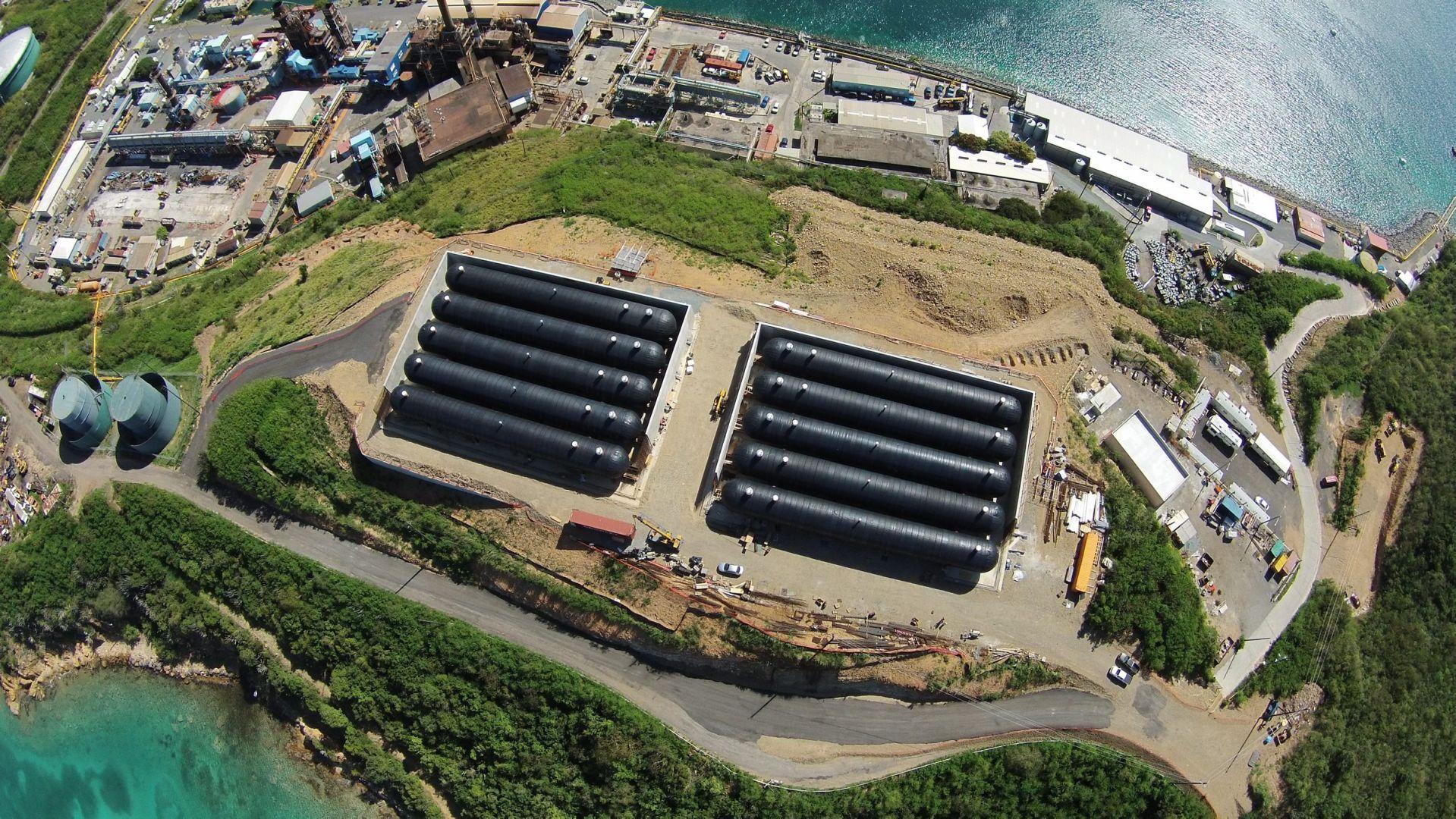 27
June 29, 2023

1st Public Hearing

Pre-Action Plan Publication
July 6, 2023

30-Day Comment Period Opens
July 12, 2023

2nd Public Hearing
July 19, 2023

3rd Public Hearing
JUL I WED
JUL I WED
JUN I THU
JUL I THU
Public Engagement
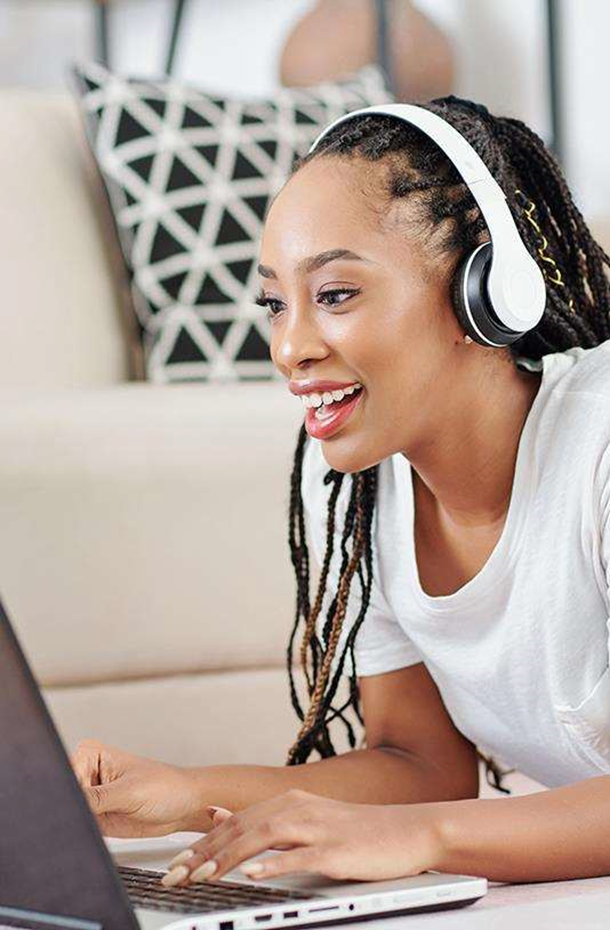 29
12
19
06
28
August 7, 2023

Last Day for Public Comments 

30-Day Comment Period Ends
August 12, 2023

Action Plan Amendment 1 Submitted to HUD for Approval
AUG I MON
AUG| FRI
12
Public Engagement Continued…
07
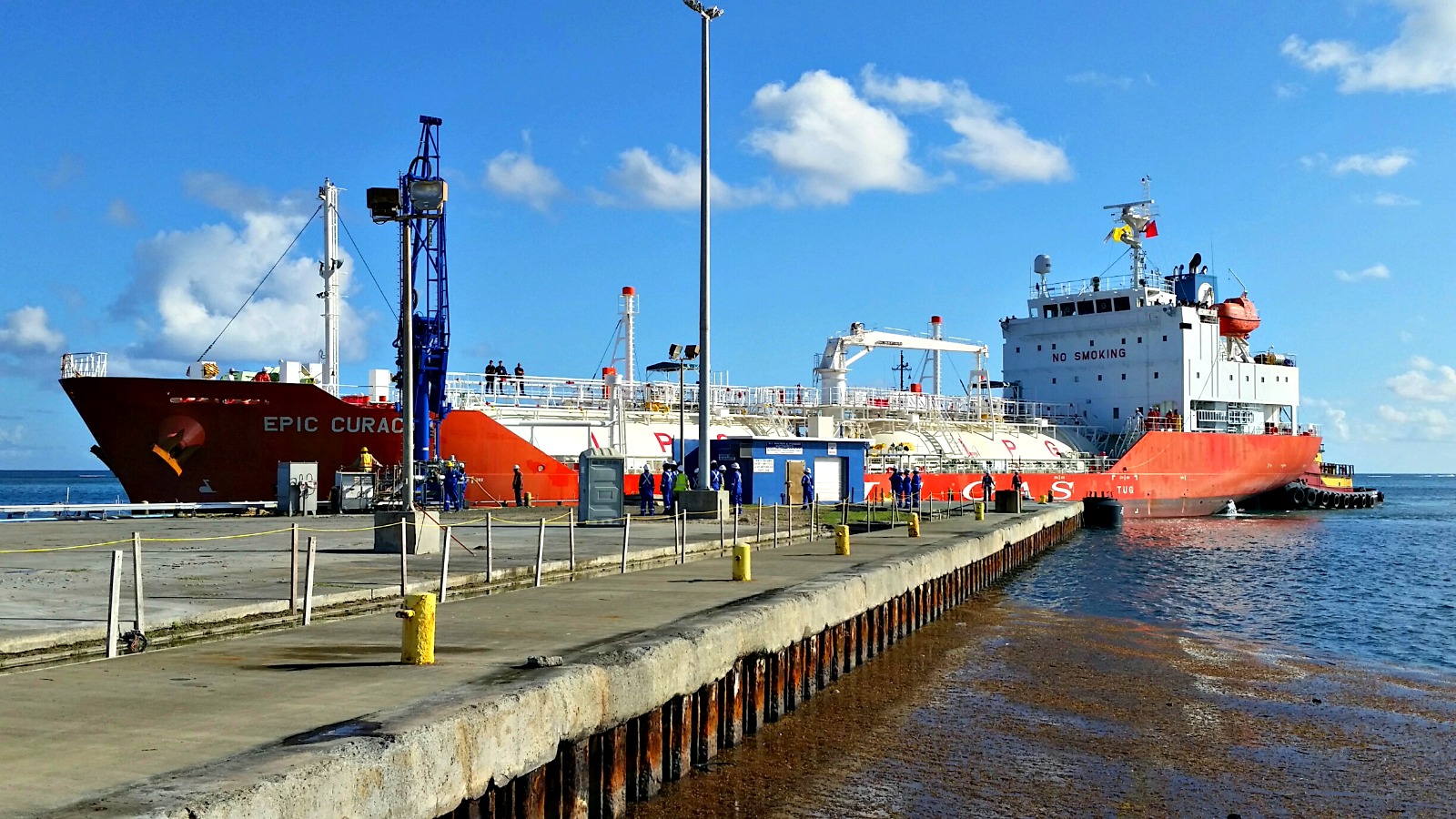 29
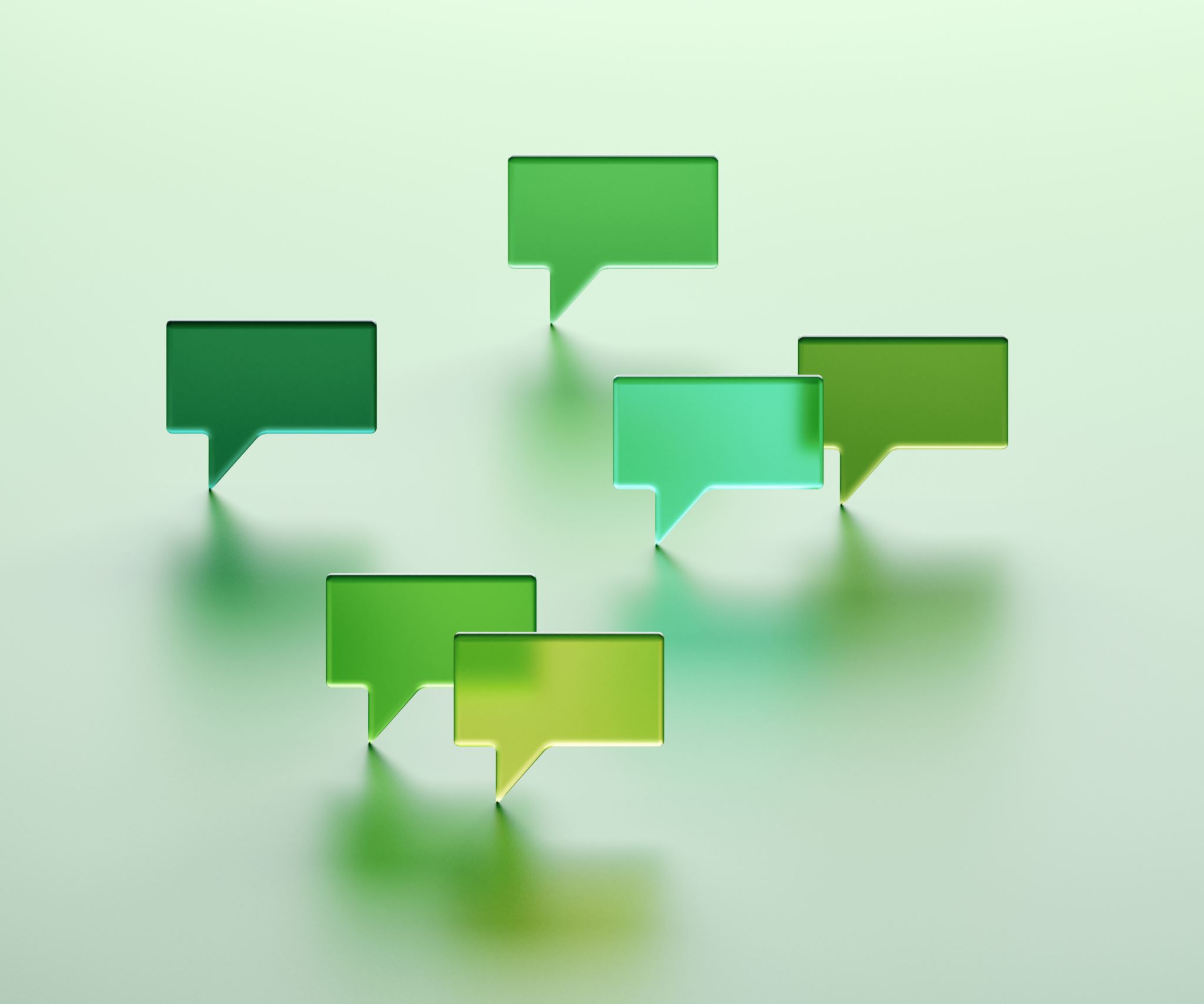 Public Comments
Individuals  who wish to provide public comments at one of the hearings will each be given three minutes to speak.
Those wishing to speak are encouraged to provide a written copy of their comments to VIHFA staff.
 All written comments can be submitted by:

Email: media@vihfa.gov

Please label your comments:  Substantial Amendment 1 - CDBG-MIT  Action Plan 

For additional information, please visit VIHFA’s website at: https://cdbgdr.vihfa.gov/programs/cdbg-mitigation/
30
Thank You!